Nematodes as Bio-indicators
Module 11
Role of nematodes as bio-indicators
Functional significance of bacteriovore and fungivore – excretion of nitrogen
Stimulates plant growth
Prevalence of a nematode community reflect the quality of the environment
Aquatic nematodes respond to degradation in water
Act as indicators of soil conditions
Key characteristics of nematodes is diversity in taxonomy and functionality
Populations or a single nematode species – indicate the effect of disturbance
7/29/2024
Module 8: Bioindicators
2
Some examples of nematode diversity
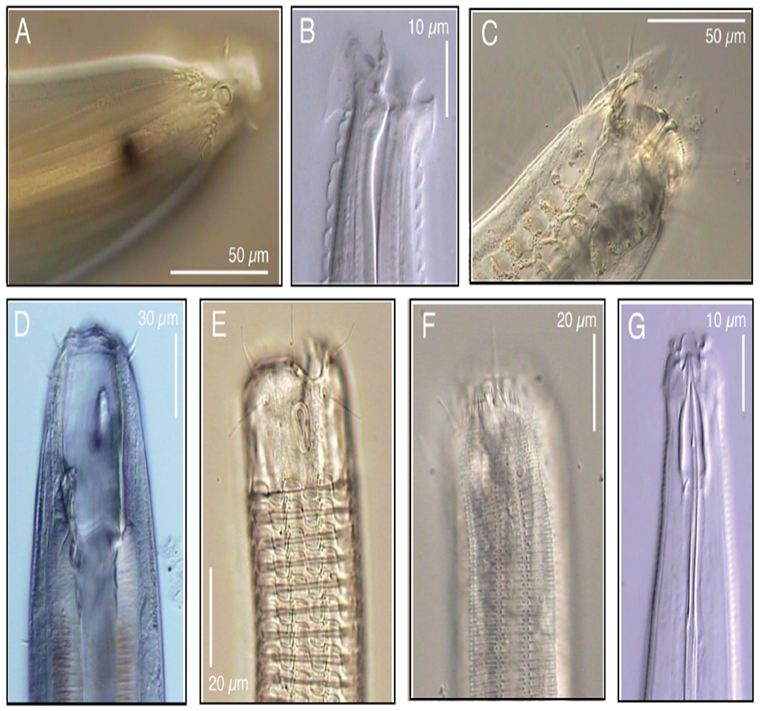 A -  Thoracostoma sp. (Enoplina) 
B - Acromoldavicus mojavicus (Tylenchina: Cephalobomorpha) 
C - Enoploides sp. (Enoplina)
D - Pontonema cf. parpapilliferum (Oncholaimina) 
E - Ceramonema sp. (Plectida)
F - Latronema sp. (Chromadorida); 
G - Actinca irmae
De Ley, 2006
7/29/2024
Module 8: Bioindicators
Terminology
Assemblages – a taxonomically related group of species that occur together
Community indices – calculating numeric values
Heterogeneity - one where every member has a different value for the characteristic you're interested in
Diversity indices – provides an assessment of nematodes heterogeneity in a system (not of system function)
Nematode-based indices -NBIs
7/29/2024
Module 8: Bioindicators
4
Different ways to use nematodes as bioindicators
Using the population assemblages – excluding function
Using the different feeding types – include functional diversity
Using only one species as indicator – toxicity assays with Caenorhabditis elegans
7/29/2024
Module 8: Bioindicators
5
What is a bioindicator
Biological processes, species, or communities are used to assess the quality of the environment and how it changes over time
Represent a larger ecosystem
Study the effect of natural stressors or human interference
Entire community or a single species can be used
7/29/2024
Module 8: Bioindicators
6
Indices of nematode diversity
Hill’s N0 index indicates species richness (S)
Simpson’s diversity index (D) 
Shannon’s diversity index (H')
Hill’s N1 index (the exponential of the Shannon’s index)
Hill’s N2 index (the reciprocal of Simpson’s index)
Pielou’s J' evenness index
7/29/2024
Module 8: Bioindicators
7
Qualities of nematodes as good bio-indicators
Found everywhere
The cuticle is permeable and react to pollutants
Representatives in different trophic levels
Have both sensitive and tolerant species
Standardized extraction techniques available
The nematode is transparant
Can be identified using morphological and molecular techniques
7/29/2024
Module 8: Bioindicators
8
Feeding groups and life history
Anterior part of the digestive system – oesophagus of pharynx
Shape and size of the mouth
Presence of a stylet
Presence of a tooth or teeth
7/29/2024
Module 8: Bioindicators
9
Nematode trophic/feeding types
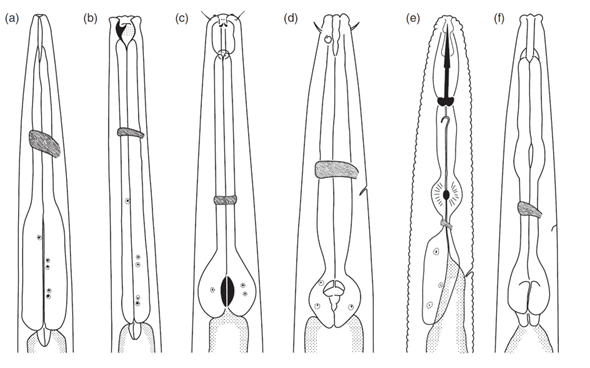 Bacterivores – bacteria
Fungivores – fungi
Omnivores – many food types
Carnivores – other nematodes
Herbivores – plant-parasites
The head and pharyngeal regions of six nematodes found in soil and water environments: (a) Dorylaimida: Dorylaimidae, Dorylaimus; (b) Mononchida: Mylonchulidae, Mylonchulus; (c) Chromadorida: Ethmolaimidae, Ethmolaimus; (d) Plectida: Plectidae, Plectus; (e) Tylenchina: Hoplolaimidae, Rotylenchus; (f) Rhabditina: Rhabditidae, Rhabditis. (https://doi.org/10.1079/9781845933852.0001).
7/29/2024
Module 8: Bioindicators
10
Coloniser-persister (c-p) values
Ranging from 1 to 5, with associated life history characteristics and main nematode groups
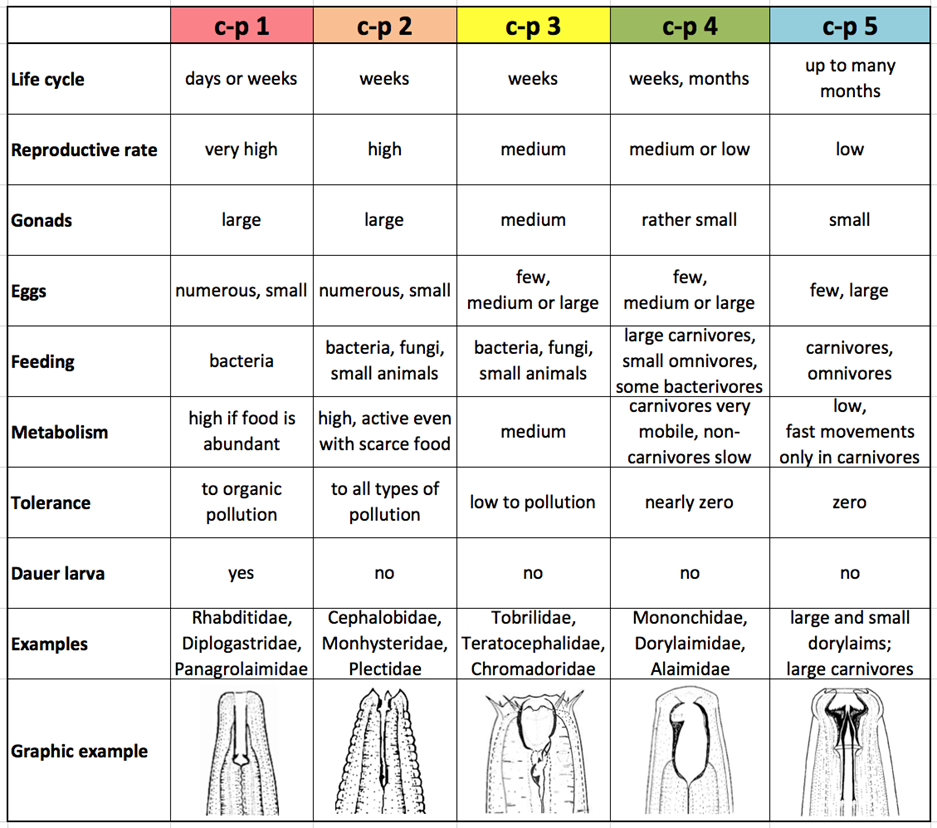 (Illustration credit: Zullini, 2022)
7/29/2024
Module 8: Bioindicators
11
C-P score at fingertips
Stability
Enrichment
C-P5
C-P3
C-P4
C-P2
C-P1
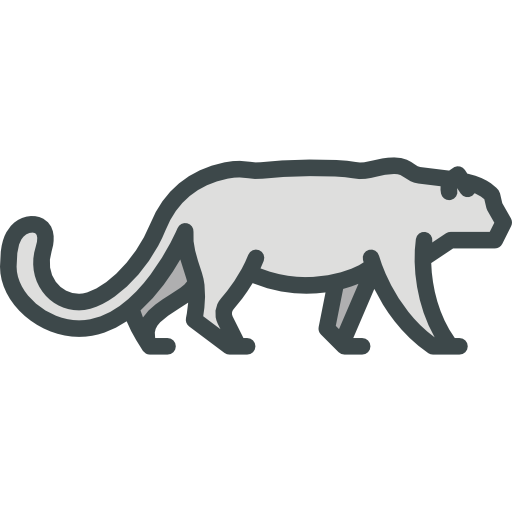 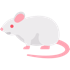 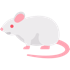 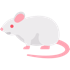 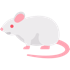 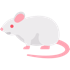 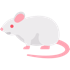 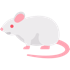 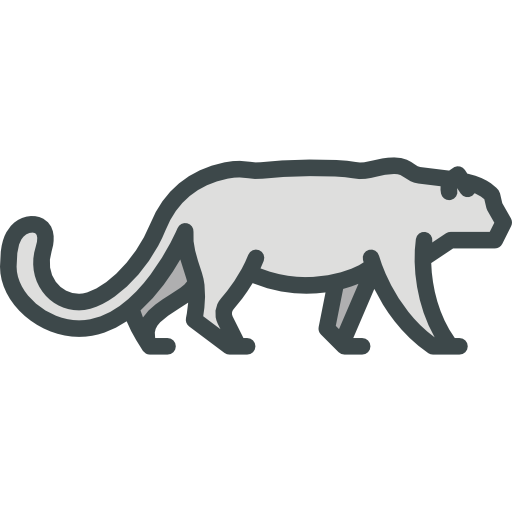 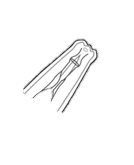 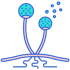 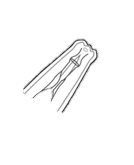 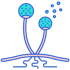 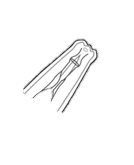 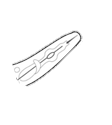 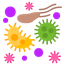 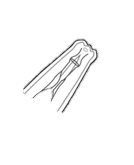 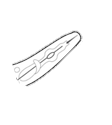 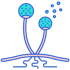 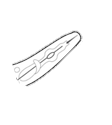 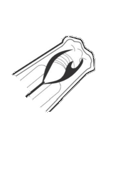 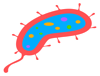 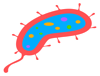 Adapted from Joshi, S. (2023)
7/29/2024
Module 8: Bioindicators
12
Maturity Index
Weighted mean C-P score of an average nematode in a given assemblage.
MI= C-P score of genus* Frequency of genus
MI(low)= More disturbance.
MI(High)= Good soil health.
Adapted from Joshi, S. (2023)
13
Plant Parasitic Nematodes are omitted in Maturity Index Calculation!!

Soil Disturbance is Inversely Related to Maturity Index.
But Positively Correlated with Plant parasites!.
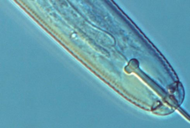 Adapted from Joshi, S. (2023)
14
Example
Q- Suppose a community consists of 4 species: A, B, C and D, with respective cp-scores of 1, 2, 3 and 4.
The proportional abundances of A, B, C and D are 60,20, 12 and 8 %.


Ans- The MI = [(60*1) + (20*2) + (12*3) + (8*4)] / 100 = 1.68.
Adapted from Joshi, S. (2023)
15
A soil food web – trophic levels of nematodes
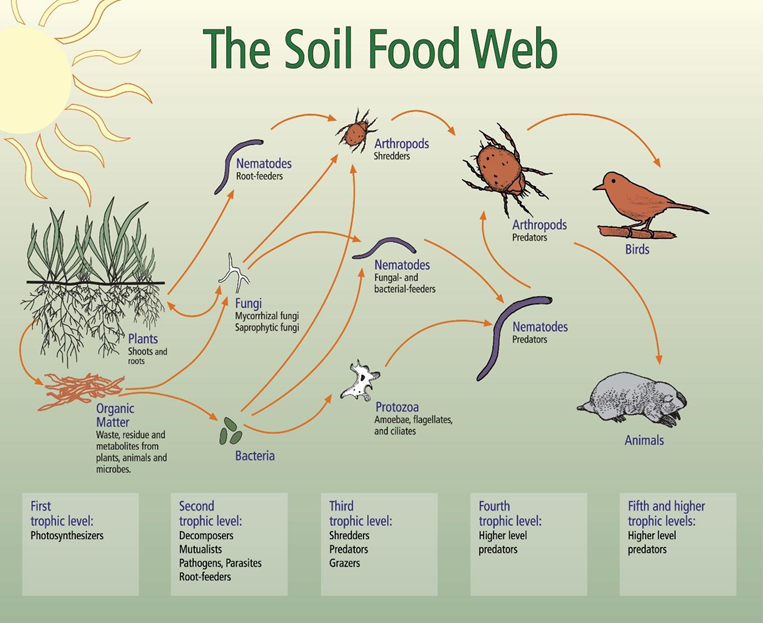 .  [Illustration credit: Natural Resources Conservation Service, USDA, www.nrcs.usda.gov].
7/29/2024
Module 8: Bioindicators
16
Nematode – food web and energy levels
Nematode participation in various soil food web levels and energy channels, which indicate the flux of energy from lower to higher soil food web levels. The energy fluxing through such channels relates to several ecosystem processes and services.
[Illustration credit: Sánchez-Moreno & Bulus, 2022].
7/29/2024
Module 8: Bioindicators
17
Enrichment vs Structure index
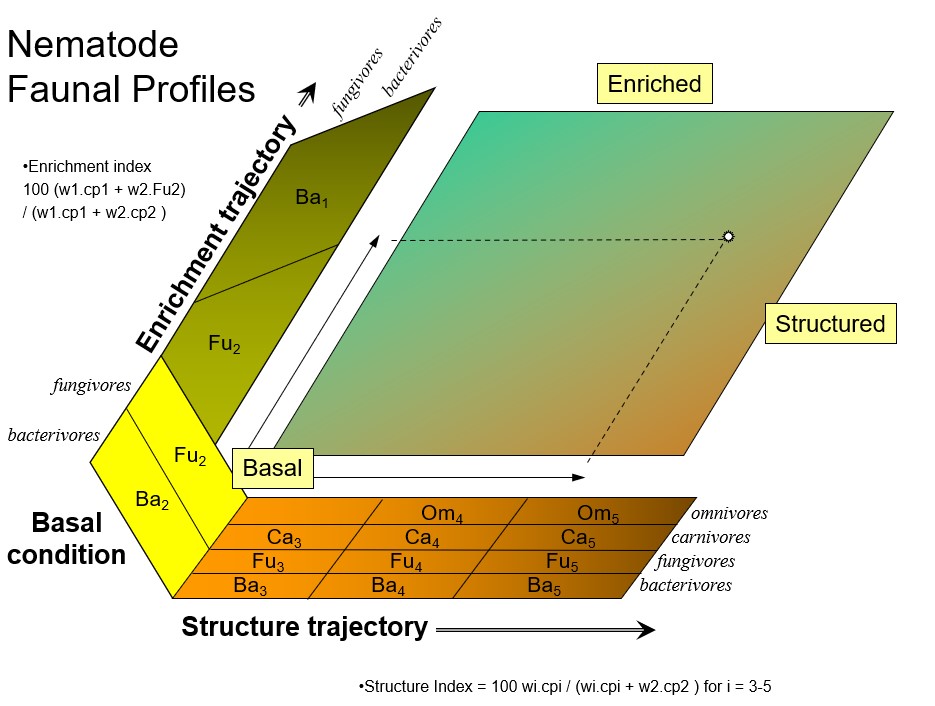 Nematode faunal profile used to assess the soil food web status. Two nematode-based indices, namely the Enrichment Index (y-axis) and the Structure Index (x-axis), ranging from 0-100, are used to create a scatter plot.
[Illustration credit: Nemaplex.UCDavis.edu: Revision Date: 07/04/2024 ; Accessed (Mo/Dy/Yr )]
7/29/2024
Module 8: Bioindicators
18
Nematode faunal profile
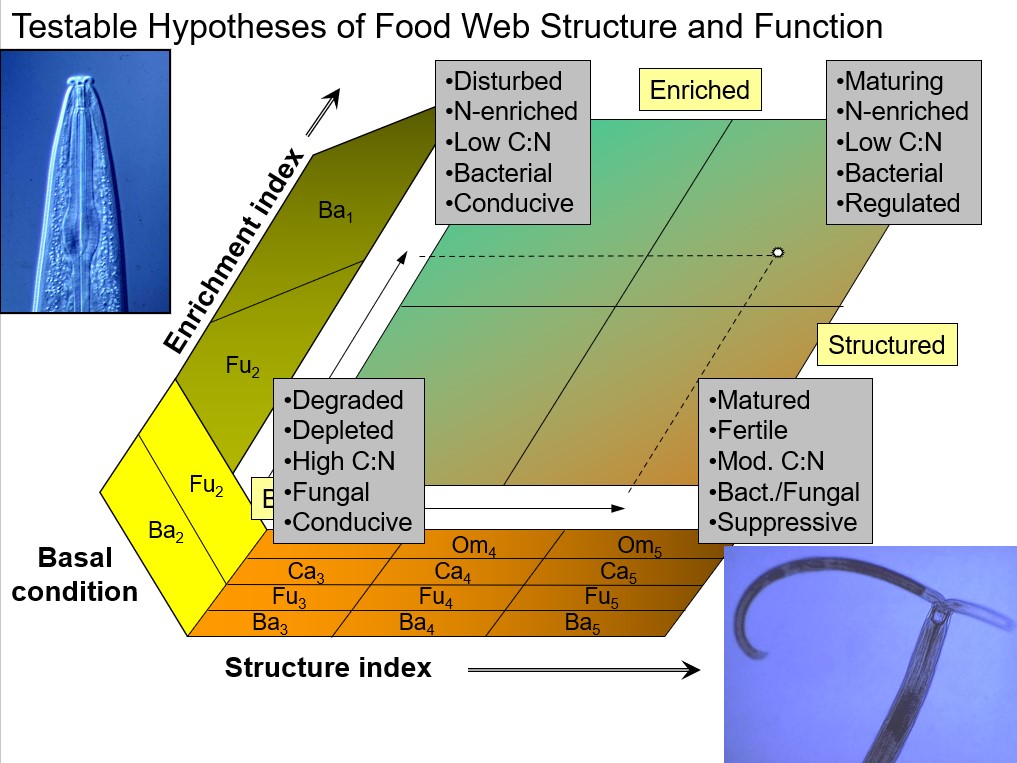 [Illustration credit: Nemaplex.UCDavis.edu: Revision Date: 07/04/2024 ; Accessed (Mo/Dy/Yr )]
Module 8: Bioindicators
19
Structure of nematode community
A. Nematode abundances range between a few dozen and a few thousand nematodes per 100 g of soil 
Soils with fewer than 100 nematodes – poor soil
 > thousand nematodes per 100 g of soil -  rich soil
B. Nematode community 
Balanced - nematodes in all trophic groups 
unbalanced - alterations in the soil food web functions produced by soil perturbation
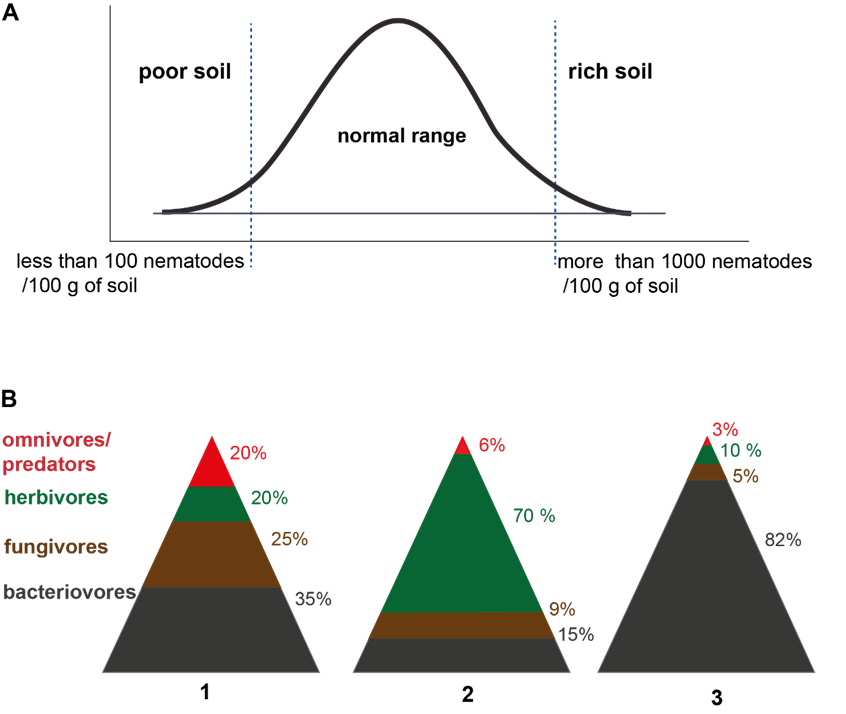 [Illustration credit: Sánchez-Moreno & Bulus, 2022].
7/29/2024
Module 8: Bioindicators
20
Availability of databases and online tools
Nemabase collates, interprets, and evaluates available information on the host status of plants to the plant-parasitic nematodes http://www.ipm.ucanr.edu/NEMABASE/  
Nemaplex Nematode-plant expert information system 
NEMAtode-Plant Expert information system (Nemaplex) is a self-described “virtual encyclopaedia on soil and plant nematode morphological, molecular and management aspects of nematodes, as well as on numerous related matters
Nematode INdicator Joint Analysis (NINJA): for purposes of calculating NBIs and for facilitating the construction of graphs web-based tool (https://shiny.wur.nl/ninja/).
7/29/2024
Module 8: Bioindicators
21
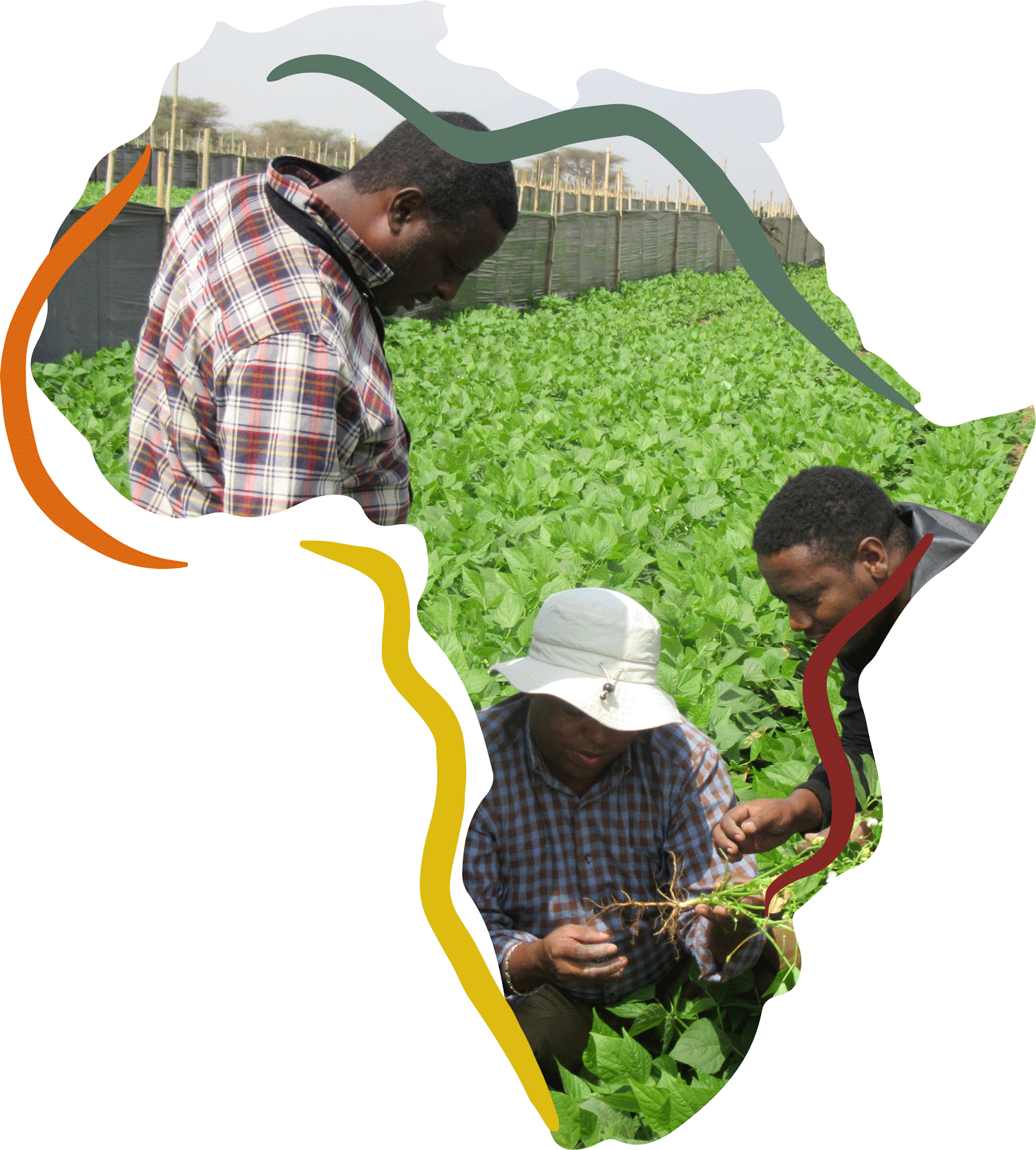 End of presentation
7/29/2024
Module 8: Bioindicators
22